WEEK 12
CFF I
Revision (time, days of the week)
Kolik je hodin?
Co děláte o víkendu?
Co děláte ve čtvrtek ráno?
Co musíte dělat v pondělí?
Kdy vstáváte?
Kdy musíte studovat?
Kdy chcete odpočívat?
Kdy večeříte?
Co děláte večer? (ráno, dopoledne, odpoledne, večer = no preposition!)
Revision (verbs, modal verbs)
Vstávat → snídat → pracovat/studovat → obědvat → odpočívat → sportovat → relaxovat → jít spát
Modal verbs
CHTÍT - *MOCT (můžu) - MUSET - UMĚT
Co chcete dělat o víkendu?
Zítra nemusím pracovat, můžu relaxovat.
Umíte plavat? Umíš anglicky? 

Umět + language (umíte česky? Umíš francouzsky. Promiňte, nerozumím, neumím anglicky).
Revision - “mít rád”
Rád                Ráda



Rádi
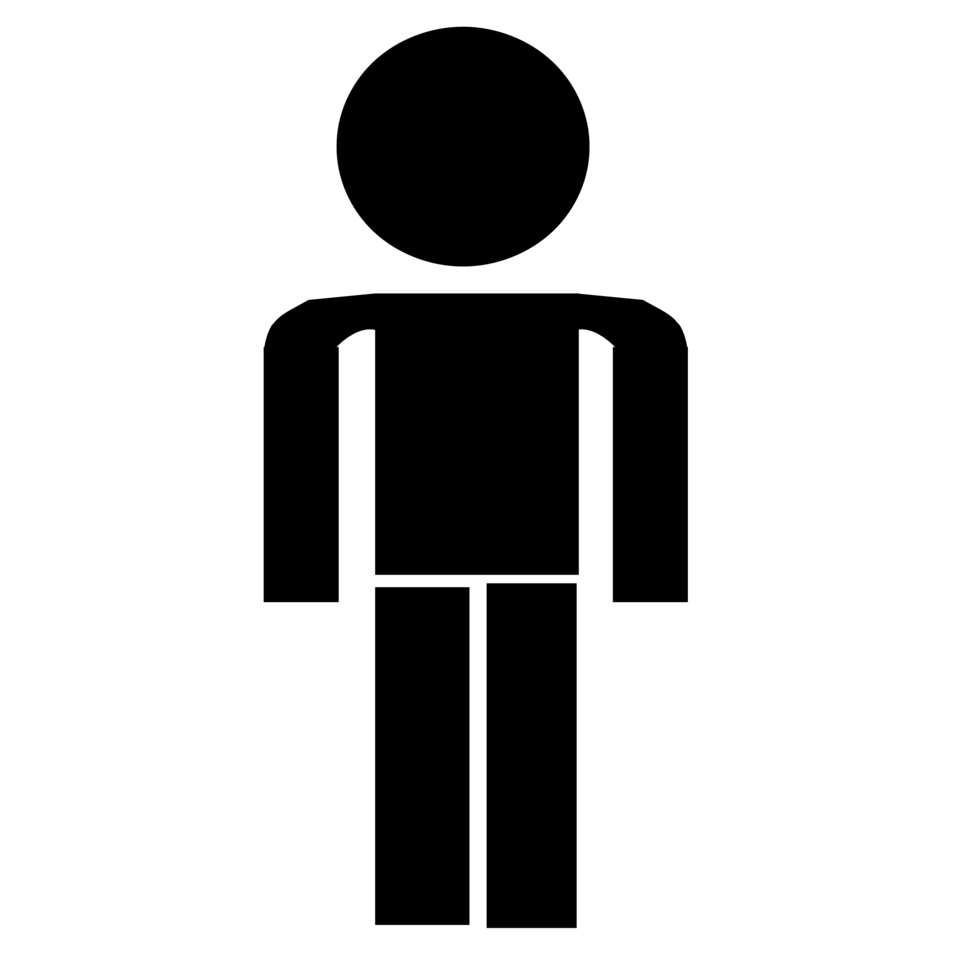 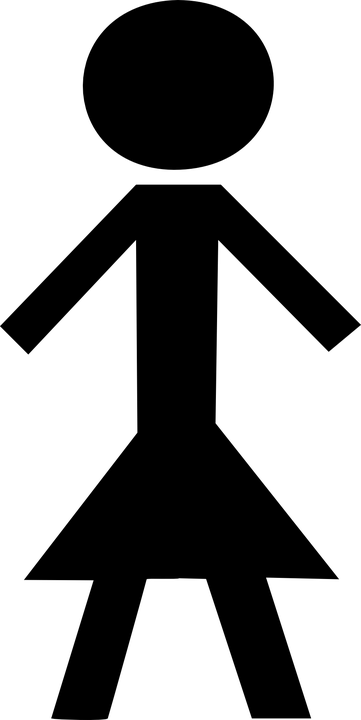 Mít: mám, máš, má, máme, máte, mají
Mít rád/ráda/rádi + object in the accusative
Mám ráda kávu.
Petr má rád pizzu.
Jana nemá ráda maso.
Máme rádi češtinu.
Máte rádi české jídlo?
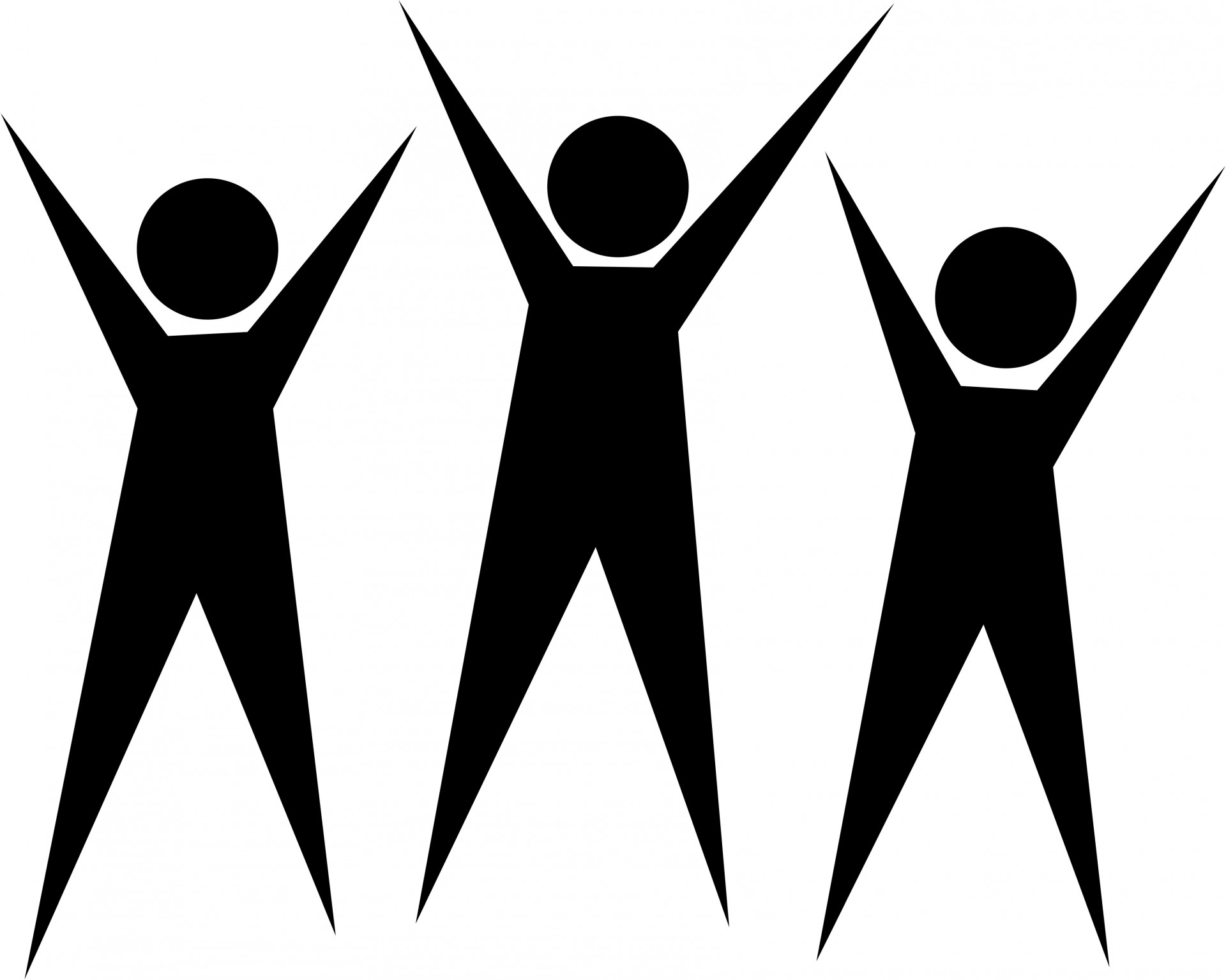 The expression “rád”
Rád    Ráda
 
     
       Rádi
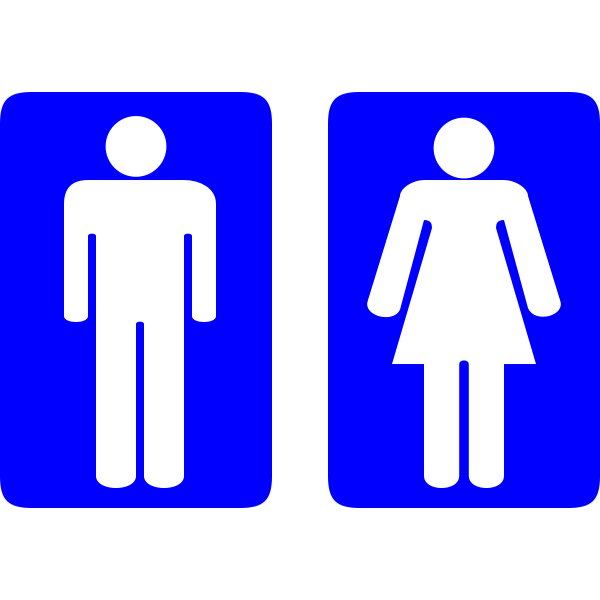 Rád + verb (conjugated)

Petr rád sportuje.
Eva ráda cestuje.
Rádi studujeme češtinu.
Tancuješ rád?
O víkendu ráda hraju tenis.

NEGACE: nerad/nerada/neradi
Petr nerad uklízí.
Eva nerada vstává.
Neradi nakupujeme.
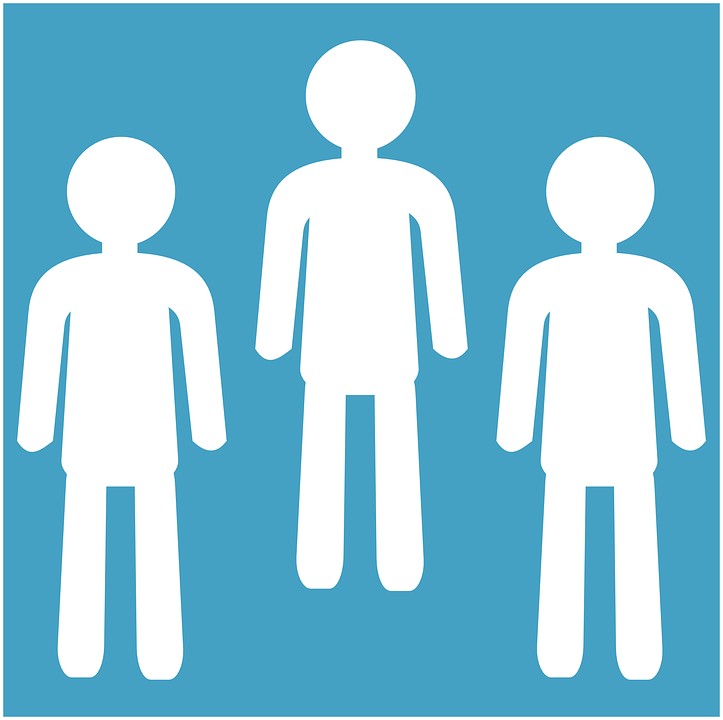 Mít rád x rád
Mít rád + object in the accusative x rád + conjugated verb
Petr má rád čaj. X Petr rád pije čaj.
Jana má ráda tenis. X Jana ráda hraje tenis. 
Máme rádi češtinu. X My rádi studujeme češtinu. 
Mám ráda literaturu. X Ráda čtu.
Karel nemá rád operu. X Karel rád poslouchá operu.
Time expressions (page 44)
Každý den/týden/měsíc = every day/week/month
Vždycky = always
Často = often
Většinou = mainly
Obvykle = usually
Někdy = sometimes
Nikdy = never + negation (Nikdy nevstávám v 6 ráno. Josef nikdy nepije alkohol.)
Revision: KDY? = When? (v kolik hodin = at what time)
V 1:00 - v jednu (hodinu)
Ve 2:00 - ve dvě (hodiny)
Ve 3:00 - ve tři (hodiny)
Ve 4:00 - ve čtyři (hodiny)
V 5:00 - v pět (hodin)
V 6:00 - v šest (hodin)
V 7:00 - v sedm (hodin)
→ v …….. (hodin)
Ve třináct (čtrnáct)
               Ve čtrnáct (hodin)
Ve dvacet (hodin)
Ve dvacet jedna (hodin)
Ve dvacet dva (hodin)
Ve dvacet tři (hodin)
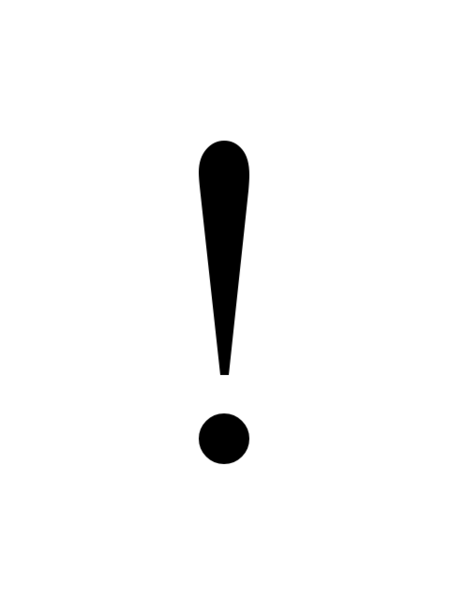 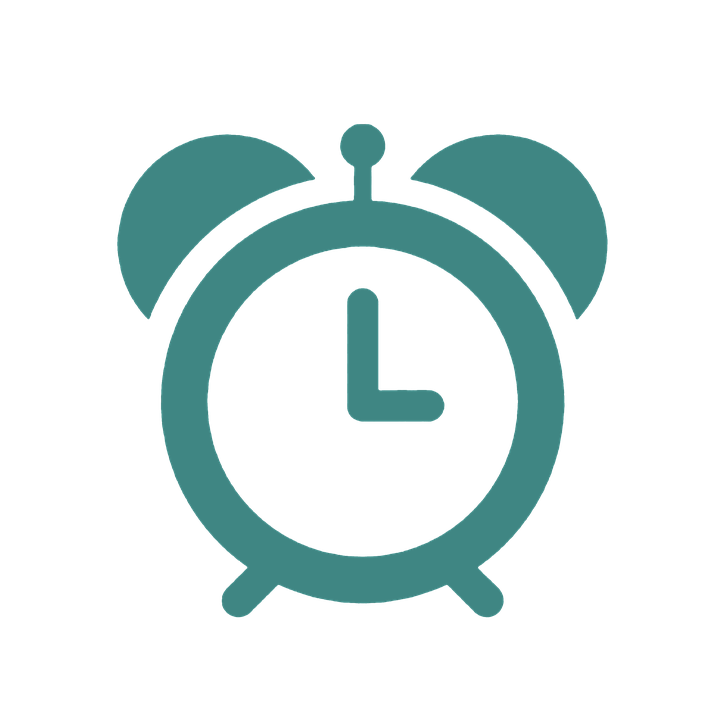 ODKDY? (since when?) - DOKDY? (until when?)
od/do jedné
od/do dvou
od/do tří
od/do čtyř
od/do pěti (+ i)
od/do do šesti
od/do sedmi
od/do osmi
od/do devíti
od/do desíti
od/do jedenácti
od/do dvanácti
Ráno vstávám v 7 hodin a od osmi do dvanácti pracuju.
Ve škole jsem ve středu od desíti do čtrnácti hodin.
Konzulatační hodiny jsou od jedenácti do dvanácti hodin.
Odkdy dokdy pracuješ?
HW PROJECT: Můj den
Můj den
Write a text about your everyday life (50 words minimum). Describe your daily activities from morning to night. Use various verbs, time expressions, the expressions rád/mít rád. Upload your text into your homework vault. 


                                                    DEADLINE: SUNDAY 10.1.2021
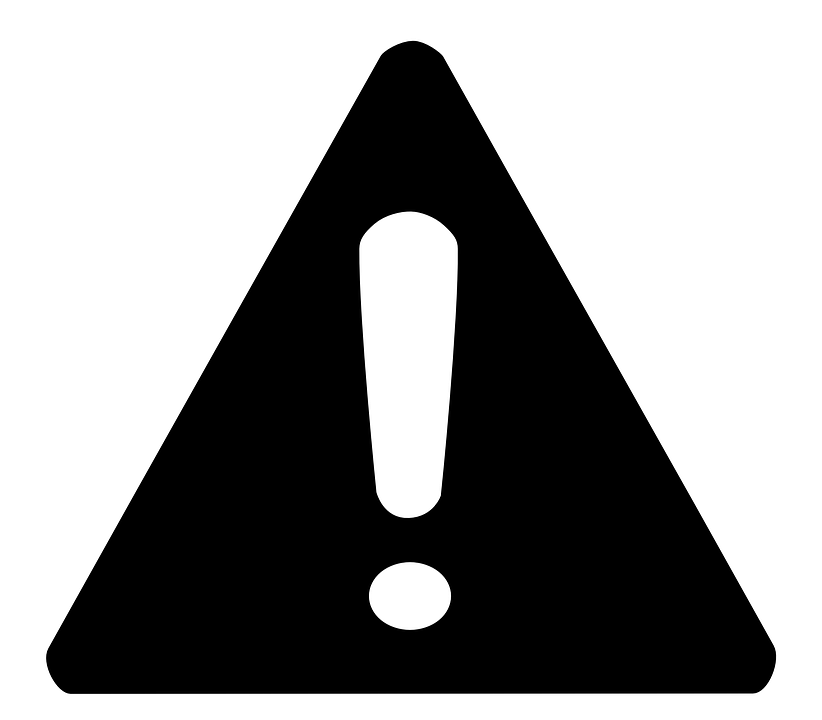 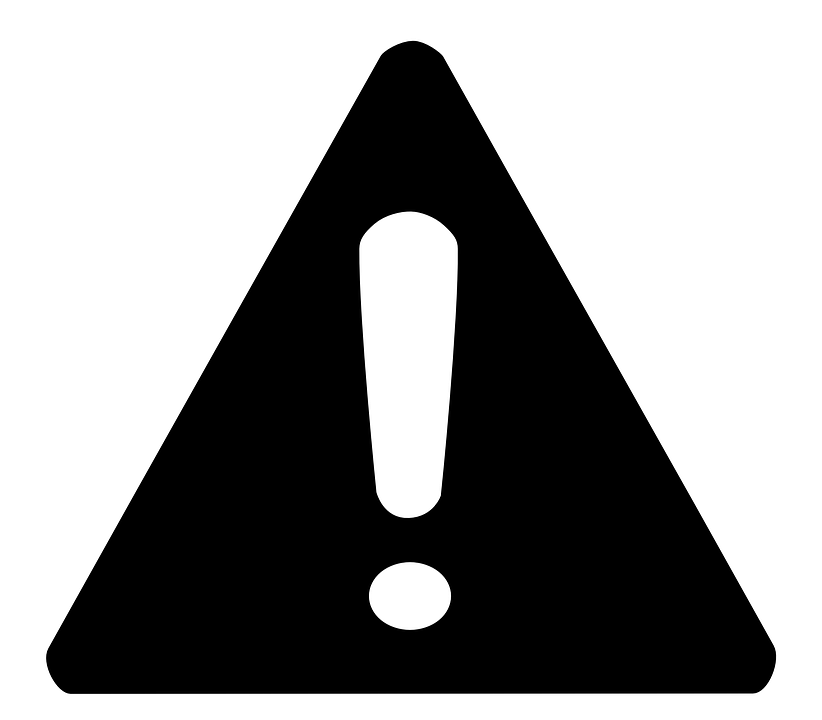